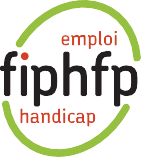 FICHE PRATIQUE
APPRENTISSAGE – SYNTHÈSE DES DISPOSITIFS PROPOSÉS PAR LE FIPHFP
L’insertion professionnelle des personnes en situation de handicap via l’apprentissage constitue une des priorités du FIPHFP. Des aides financières et des dispositifs sont proposés pour encourager au recours à  l’apprentissage dans la Fonction Publique.
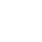 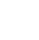 LES BÉNÉFICAIRES
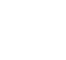 L’apprenti(e) en situation de handicap doit être bénéficiaire de l’obligation d’emploi (BOE).
Pas de limite d’âge.
Est également éligible : un(e) apprenti(e) qui n’a pas encore de titre RQTH mais en mesure de justifier d’un dépôt de dossier et provenant d’une structure scolaire spécialisée type IME, ITEP ,du milieu protégé (ESAT),  ou pour lequel la famille percevait une allocation enfant handicapé (AEEH).
DES AIDES À LA RÉMUNÉRATION ET AUX COÛTS DE FORMATION
Rémunération de l’apprenti(e) (Fiche 7 du catalogue*)
Prise en charge de 80% de la rémunération brute restant à la charge de l’employeur.La rémunération d’un(e) apprenti(e) du secteur public est alignée sur celle d’un apprenti du secteurprivé, L’employeur peut majorer cette rémunération. 
Outil pour estimer le coût employeur

Frais de la formation (frais d’inscription compris) de l’apprenti(e) (Fiche 23 du catalogue*)  fiche 24 
Prise en charge plafonnée à 10 000 € pour chaque année, pour un cycle de formation d’une duréemaximale de 36 mois, déduction faite des aides financières perçues par l’employeur (Régions,CNFPT*, ANFH, etc.) 

* À compter du 1er janvier 2022, le CNFPT prend également en charge des surcoûts de formation.
* Version 11 du catalogue des aides du FIPHFP, mis à jour en janvier 2022.
Nom DTH
Directeur-trice territoriale au handicapen XXX
Numéro de téléphone
XXX@caisedesdepots.fr
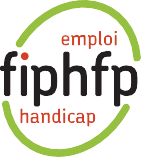 FICHE PRATIQUE
Le FIPHFP intervient en complémentarité des dispositifs de droit commun et ses aides sont toujours versées à l’employeur.
En sus des aides spécifiques à l’apprentissage, la plupart des autres aides du FIPHFP sont mobilisables pour aider un référent handicap au sein du CFA à financer une compensation pour l’apprenti(e).Il est l’interlocuteur privilégié de l’apprenti(e). En tant que coordonnateur du parcours de formation ce référent assure le lien avec  le maître d’apprentissage.
DES AIDES AUX SURCOÛTS TECHNIQUES ET PÉDAGOGIQUES
Surcoût des aménagements nécessaires chez l’employeur et au CFA. (Fiche 12 13 du catalogue)
Prise en charge dans la limite d’un plafond global de 10 000 €, des surcoûts d’aménagement de l’environnement de travail et de formation (acquisition de matériel ou de logiciel, aménagement du poste, etc.)
Aides pédagogiques visant à soutenir l’apprenti, via une aide humaine, dans son parcours chez l’employeur et au CFA (Fiche 8 du catalogue)
Prise en charge dans la limite d’un plafond annuel de 520 fois le SMIC horaire brut. Ce plafond global comprend les surcoûts pédagogiques chez l’employeur et au CFA. 

DES AIDES AUX SURCOÛTS DES FRAIS DE DÉPLACEMENT, D’HÉBERGEMENT ET DE RESTAURATION 
Aide aux déplacements en compensation du handicap (Fiche 5 du catalogue)Aménagement du véhicule personnel (accord préalable sur devis)Transport domicile/travail 
Prise en charge des surcoûts dans la limite d’un plafond global de 50 € par jour dans la limite de 11 400 € annuels, déduction faite des autres financements.
 de 52, 63€ par jour j dans la limite de 12 000€ annuels 
DES AIDES POUR LA RÉMUNÉRATION ET LA FORMATION DU MAÎTRE D’APPRENTISSAGE
Aide au tutorat d’accompagnement de personnes en situation de handicap (Fiche 15d 16 u catalogue)
Prise en charge de la rémunération brute hors prime exceptionnelle dans la limite du plafond correspondant à la masse salariale d’un attaché principal d’administration 10ème échelon et charges patronales et à compter du 1er juillet 2022 : 20,50 €/h dans la limite de 20h/mois
Frais de formation du tuteur (maître d’apprentissage) à l’accompagnement spécifique de personnes en situation de handicap (Fiche 27  28 du catalogue)
Prise en charge dans la limite d’un plafond de 10 000 € par an et dans la limite maximale de 3 ans.

DES ACTIONS SPÉCIFIQUES À L’APPRENTISSAGE
Aide au parcours dans l’emploi des personnes en situation de handicap (Fiche 4 du catalogue)
Montant maximum de 750 € pour l’achat de matériel pédagogique nécessaire pour la formation de l’apprenti(e) (exemple : ordinateur, set de couteaux de cuisine, etc.) 
L’employeur peut bénéficier d’une prime en cas d’insertion à l’issue du contrat d’apprentissage (Fiche 9 du catalogue)
Versement d’une prime de 4 000 € à l’issue du contrat d’apprentissage si l’employeur intègre l’apprenti(e) durablement : CDD de 12 mois minimum, titularisation.
Nom DTH
Directeur-trice territoriale au handicapen XXX
Numéro de téléphone
XXX@caisedesdepots.fr